3. Desktopvirtualisierung
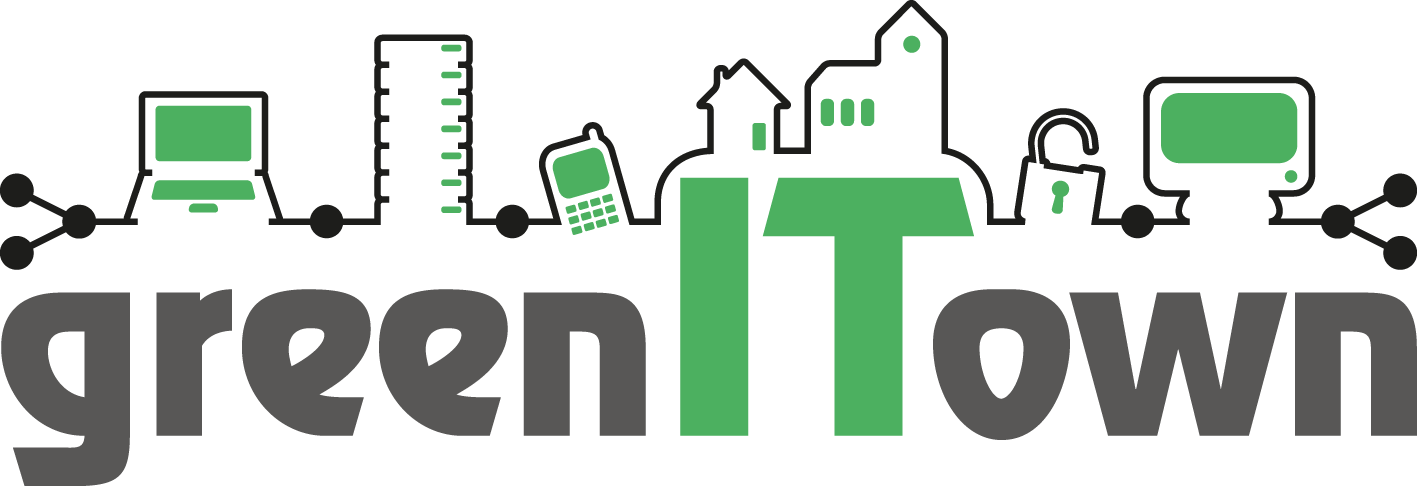 Wir machen Kommunen fit für Green IT
Inhalte wurden erarbeitet von:  Matthias Diehl, ESD1
Desktopvirtualisierung
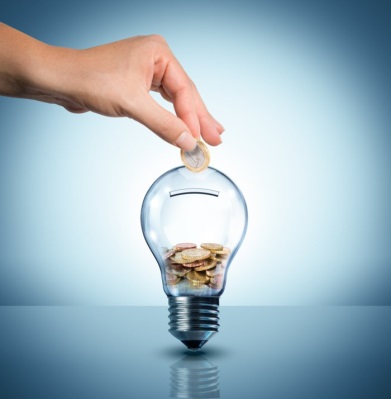 Gründe für eine Desktopvirtualisierung:

Einsparung von Ressourcen (Strom und Platz)
Imagegewinn durch den Einsatz moderner Technologien
Flexibilität bei Anbindung von Außenstellen und Heimarbeitsplätzen
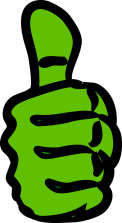 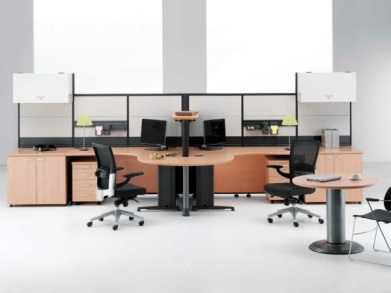 Desktopvirtualisierung
Kurzdefinition
Einsatz stromsparender und günstiger Clients zur Verbindung mit Desktops auf einem zentralen Host
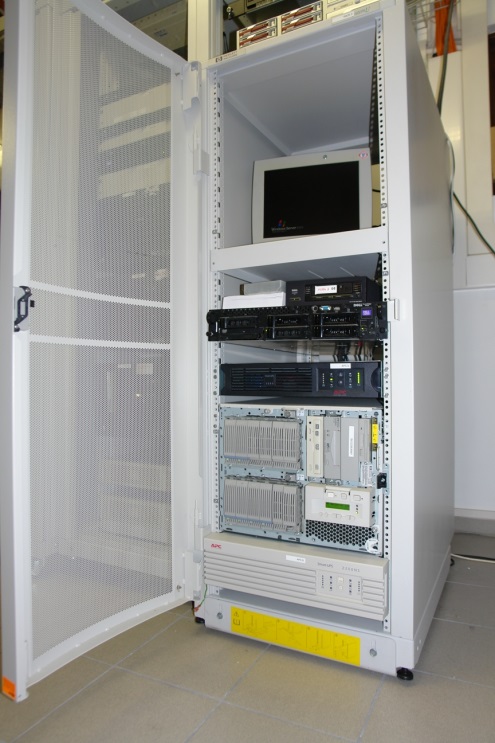 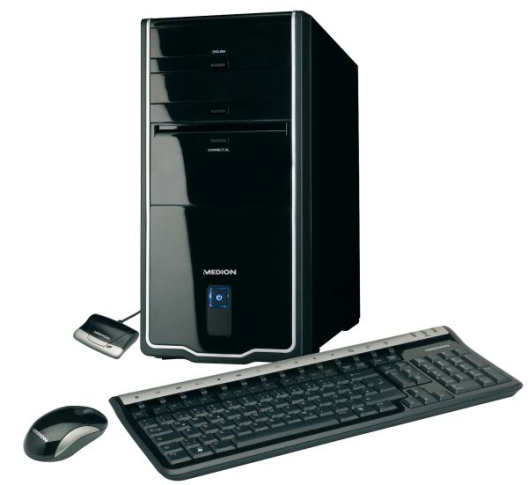 Bisher: Arbeit auf PC              Dienste auf dem Server
Desktopvirtualisierung
Geplante Änderung
Ersatz der PC durch Raspberry PI Thin Clients
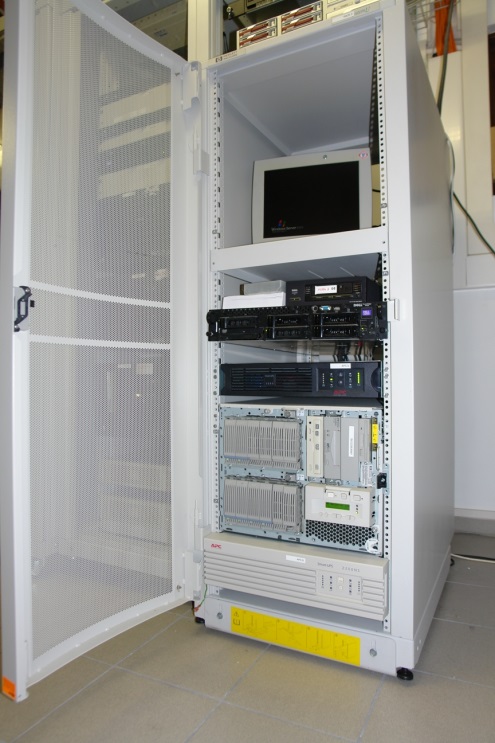 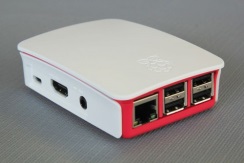 Planung: Arbeit auf dem Server
Nur die Anzeige / Eingabe am Arbeitsplatz
Desktopvirtualisierung
Der Energiebedarf eines PC entspricht in etwa dem Energiebedarf von 40 Thin Clients
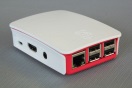 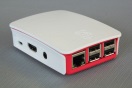 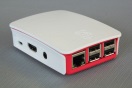 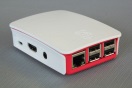 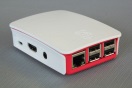 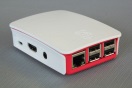 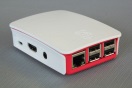 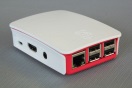 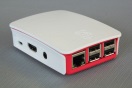 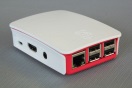 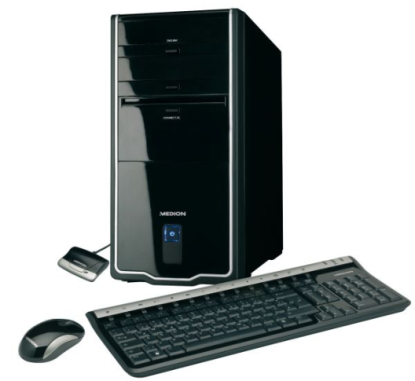 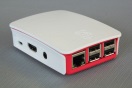 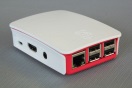 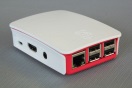 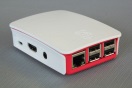 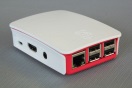 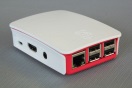 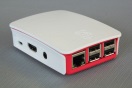 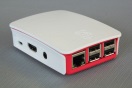 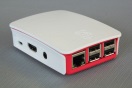 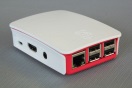 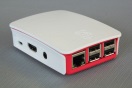 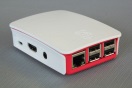 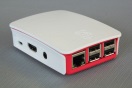 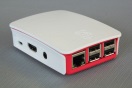 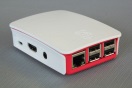 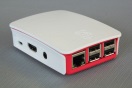 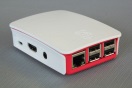 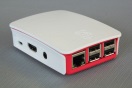 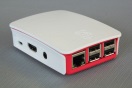 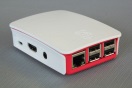 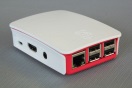 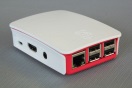 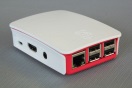 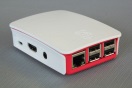 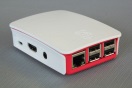 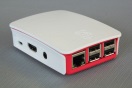 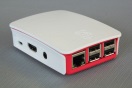 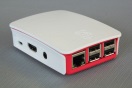 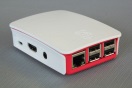 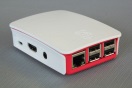 Desktopvirtualisierung
Umsetzung: